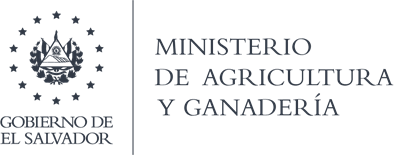 ORGANIGRAMA
Ministerio de Agricultura y Ganadería
2021 
actualizado a junio 2021
NOTA: para facilitar la búsqueda de información por cada unidad organizativa, vaya a modo de presentación en la parte inferior derecha de su computador, porque tiene hipervínculos. Gracias!
1
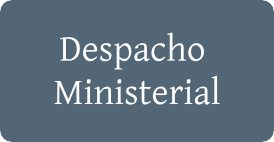 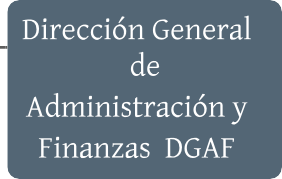 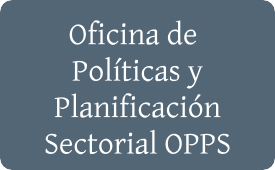 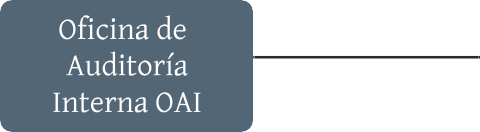 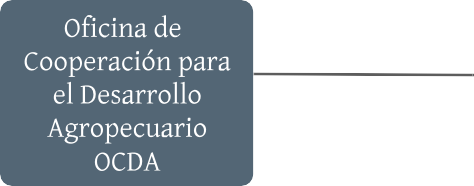 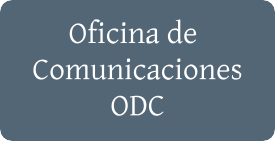 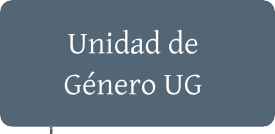 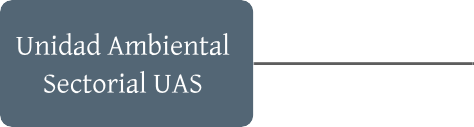 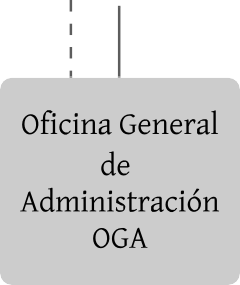 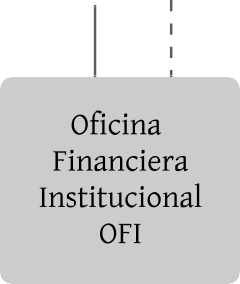 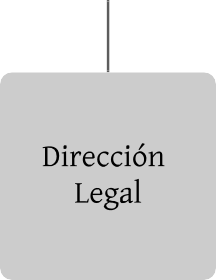 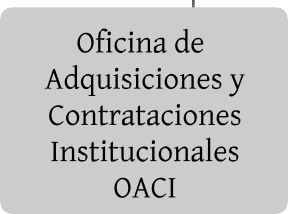 Dirección Tecnologías de Información y Telecomunicaciones DTIT
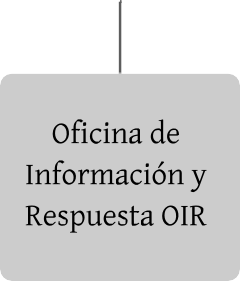 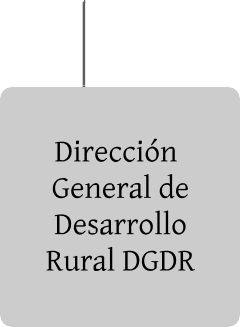 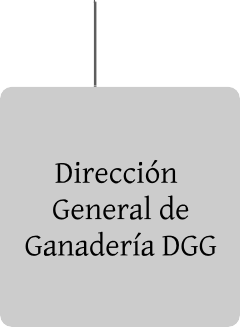 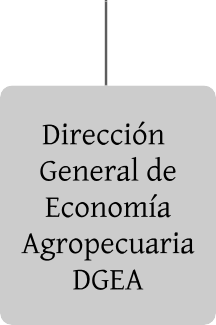 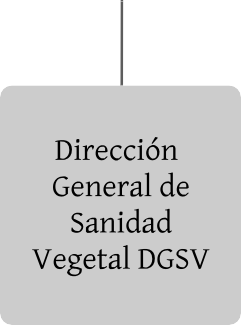 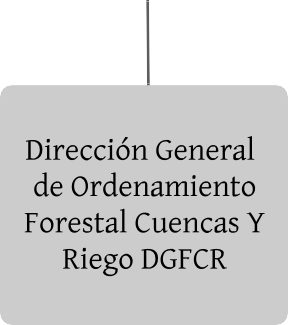 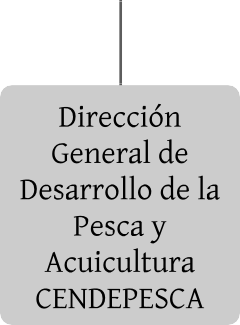 DESPACHO MINISTERIAL (Ministro y Viceministro) 
 
CARGOS  Y NOMBRE DE LOS FUNCIONARIOS

Ministro:		LIC. DAVID JOSUE MARTINEZ PANAMEÑO (a partir de abril de 2021)

		
Viceministro:	ING.  LILY PACAS DE  BOLAÑOS  (a partir de Junio  2021)

FUNCIONES
Formular y ejecutar la política nacional del sector agropecuario, ganadero, forestal, pesquero y acuícola; promueven, desarrollan y vigilan su cumplimiento así como la administración de sus actividades.
 
N° DE EMPLEADOS
12 hombres
7 mujeres
3
DIRECCIÓN GENERAL DE ADMINISTRACIÓN Y FINANZAS – DGAF (no existe acuerdo de creación, ver nota aclaratoria en Portal de Transparencia)
 
CARGOS  Y NOMBRE DE LOS FUNCIONARIOS

Directora General de Administración y Finanzas: CLARA NORMA ARGUETA DE MANZANARES (de junio 2021 a la fecha) 


FUNCIONES
Asesorar al despacho ministerial en materia administrativa y financiera y asiste a sus dependencias, planifica, dirige y controla las acciones relacionadas con la administración de recursos humanos, logística, informática, compras, finanzas, el derecho de acceso a la información pública y los procesos de calidad.
 
N° DE EMPLEADOS
1 hombre
4 mujeres
4
DIRECCIÓN LEGAL-DL: ver documento de creación en el siguiente sitio electrónico del Portal de Transparencia : https://bit.ly/33ietyj


CARGO Y NOMBRE DEL FUNCIONARIO
Director Legal: MIGUEL HORACIO ÁLVAREZ ZEPEDA (a partir de diciembre de  2020 a la fecha) 				  				 

FUNCIONES:
Asesorar al despacho ministerial en materia jurídica y asiste a sus dependencias a fin que sus actuaciones y procedimientos se enmarquen dentro del marco legal vigente.

N° DE EMPLEADOS
2 hombres
8 mujeres
 
AREAS DE TRABAJO
No se registra estructura interna
OFICINA DE AUDITORIA INTERNA - OAI 
 
CARGO Y NOMBRE DEL FUNCIONARIO
Director Oficina de Auditoría Interna:	 JOSE JAVIER MIRANDA (a partir de sept. 2020)

FUNCIONES
Ejercer el control interno sobre los sistemas administrativos, financieros y de gestión del Ministerio.
 
N° DE EMPLEADOS
3 hombres
6 mujeres
 
AREAS DE TRABAJO
Unidad de Supervisión y de Auditoría (Pendiente nombramiento oficial de la coordinación)
Apoyar en la supervisión del trabajo que realizan los auditores internos, con el fin de aseguran el logro de sus objetivos, la calidad del trabajo y el desarrollo del personal, de conformidad con la ley de la Corte de Cuentas de la República y normativa de Auditoria Gubernamental
 
Unidad de Auditoría (Pendiente nombramiento oficial de la coordinación)
Coordinar la planeación, la ejecución del trabajo de auditoría administrativa, financiera y de gestión; así mismo coordinar el informe de resultados y la preparación de los papeles de trabajo.
OFICINA DE COOPERACION PARA EL DESARROLLO AGROPECUARIO - OCDA 
 
CARGO Y NOMBRE DEL FUNCIONARIO
Director Oficina de Cooperación para el Desarrollo: SANDRA MARGARITA DE MATA (de julio 2021 a la fecha) 


FUNCIONES:
Coordinar la gestión de cooperación internacional y nacional de recursos técnicos financieros provenientes de la cooperación no reembolsable, destinados a la ejecución y administración de Proyectos del MAG y de sus Oficinas, Direcciones y Dependencias. 
 
N° DE EMPLEADOS:
2  hombres
2 mujeres
 
AREAS DE TRABAJO
No se registra estructura interna
OFICINA DE COMUNICACIONES - ODC 
CARGO Y NOMBRE DEL FUNCIONARIO
Directora Oficina de Comunicaciones:	 	OSCAR DOMÍNGUEZ (del 17 AGO a la fecha)

FUNCIONES:
Asesorar al despacho ministerial en materia de comunicaciones y conducir las acciones publicitarias e informativas que contribuyen al logro de los objetivos y al posicionamiento e imagen institucional.

N° DE EMPLEADOS:
20 hombres
9 mujeres

AREAS DE TRABAJO
Unidad de Comunicación Digital: Jefatura Fernando Daniel Flores López
 Mantener un programa de comunicación estratégico institucional que logre impacto positivos en la implementación de políticas, programas y demás temas relacionados a través de sus unidades y áreas de trabajo en apoyo a la gestión, organización y servicios del MAG. Se produce material audiovisual, fotográfico y de diseño gráfico de las diferentes campañas, programas, proyectos y eventos institucionales, también se coordinan las redes sociales.

Unidad de Medios y Área de Prensa: Jefatura Alessandra Matilde Quiñonez Jovel
Generar Información noticiosa, publicitaria y educativa que permita el cumplimiento de los objetivos institucionales y desarrollo de los planes y proyectos del MAG

Unidad de Relaciones Públicas y Área de Protocolo: Jefatura Luz Marina Kattan
Apoyar las relaciones institucionales con públicos internos y externos y el manejo protocolario en los eventos del MAG
OFCINA DE POLÍTICAS Y PLANIFICACION SECTORIAL - OPPS 
 
CARGO Y NOMBRE DEL FUNCIONARIO
Director Oficina de Políticas y Planificación Sectorial:  RICARDO IRAHETA (a partir de julio de 2021)
FUNCIONES:
Asesorar al despacho ministerial y conducir los procesos de planificación del desarrollo sectorial, a través de políticas, planes, programas y proyectos, su seguimiento y evaluación, coherente con la visión y misión institucional.
 
N° DE EMPLEADOS:
10 hombres
11 mujeres
 
AREAS DE TRABAJO
División de Política Sectorial (pendiente nombramiento oficial)
Asesorar la formulación y evaluación de políticas y estrategias sectoriales: agropecuarias, comerciales, de género y equidad social, ambiental y de seguridad alimentaria; con el fin de promover el desarrollo del sector y la mejora en las condiciones de vida de la población.
OFCINA DE POLÍTICAS Y PLANIFICACION SECTORIAL – OPPS (continuación)

AREAS DE TRABAJO

División de Planificación y Proyectos
Jefe de División: Juan Santos Quintanilla 
Fortalecer la capacidad institucional del MAG y sus dependencias, para la instrumentalización y operación del ciclo de planificación y proyectos sectoriales en el marco de las políticas y estrategias de desarrollo del sector Agropecuario, forestal, pesquero y acuícola.
 
División de Seguimiento y Evaluación
Jefe de División: Elías Moisés Lazo Inestroza
Coordinar la implementación de metodologías apropiadas para el desarrollo, elaboración y funcionamiento de los sistemas de seguimiento evaluación e información de planes, programas y proyectos que contribuya a mejor el desempeño y facilite la toma oportuna de decisiones.
UNIDAD AMBIENTAL SECTORIAL - UAS 
 
CARGO Y NOMBRE DEL FUNCIONARIO
Coordinador de la Unidad Ambiental Sectorial:	JOSÉ ENRIQUE CABRERA AVELAR
 
FUNCIONES:
Asesorar la incorporación del enfoque de gestión ambiental en la formulación, ejecución, seguimiento y evaluación de políticas, planes, programas, proyectos y acciones; con el fin de orientar la gestión institucional hacia el desarrollo sostenible del sector agropecuario, forestal, pesquero y acuícola.
 
N° DE EMPLEADOS:
1 hombre
1 Mujer

AREAS DE TRABAJO
No se registra estructura interna
UNIDAD DE GENERO UG
 
CARGO Y NOMBRE DEL FUNCIONARIO
Encargada de la Unidad de Género: DANIELA PATRICIA GARCÍA (de junio 2021 a la fecha)

FUNCIONES:
Promover y asesorar la transversalizacion del enfoque de género, en las políticas, planes, programas, proyectos y acciones del Ministerio de Agricultura y Ganadería.
 
N° DE EMPLEADOS:
2 mujeres
 
AREAS DE TRABAJO
No se registra estructura interna
OFICINA FINANCIERA INSTITUCIONAL - OFI 
 
CARGO Y NOMBRE DEL FUNCIONARIO
Director Oficina Financiera Institucional: DAVID ALONSO ARTEAGA ZAMORA (a partir de sept 2020)
 
FUNCIONES:
Planificar, dirigir, controlar, gestionar y supervisar las actividades financieras y administrativas del ciclo presupuestario institucional de acuerdo a la normativa SAFI y por el Ministerio de Hacienda.
 
N° DE EMPLEADOS:
26 hombres
23 mujeres
 
AREAS DE TRABAJO
Área de Presupuesto
Jefe de Área de Presupuesto: Daisy Marlene Benavides Alvarenga
Aplicar normas y procedimientos en la formulación, ejecución, seguimiento, evaluación y cierre del presupuesto anual, definido por el SAFI; vinculando propósitos y recursos para la asignación óptima de los mismos, en función de las prioridades institucionales establecidas.
OFICINA FINANCIERA INSTITUCIONAL - OFI (continuación)

Área de Tesorería
Jefe Área de Tesorería: Teresa Elizabeth Uribe Hernández
Gestionar oportunamente las transferencias de fondos, a la cuenta corriente institucional subsidiaria del Tesoro Público, para facilitar la ejecución equilibrada del gasto y el logro de los objetivos del MAG
 
Área de Contabilidad
Jefe Área de Contabilidad: Nora Guadalupe García de Vásquez
Realizar el registro de las actividades económicas del MAG, generando los reportes tanto contables como presupuestarios y realizar el análisis e interpretación de los estados financieros, para la toma de decisiones. Jefe Área de Contabilidad: Nora Guadalupe García de Vásquez
OFICINA GENERAL DE ADMINISTRACIÓN - OGA 
 
CARGO Y NOMBRE DEL FUNCIONARIO
Director Oficina General de Administración:	CLARET STEPHANIE ARGUETA DOMINGUEz (de junio 2021 a la fecha)

FUNCIONES
Impulsar procesos de desarrollo humano, tecnológico, administrativo y organizacional; administrar los recursos humanos, materiales y de tecnologías de información del Ministerio; así como proveer los servicios necesarios para la gestión y prestación de servicios eficientes de calidad. 
 
N° DE EMPLEADOS
164 hombres
70 mujeres
 
AREAS DE TRABAJO
Unidad de Gestión Documental y Archivo
Oficial de Gestión Documental y Archivos: Elisa Magdalena Mejía
Funciones: Elaborar y proponer instrumentos administrativos, que faciliten la adecuada administración, organización, catalogación, conservación de y protección de la información de acuerdo con su naturaleza, que permita la consulta directa de los usuarios, colaborar en la capacitación del personal en técnicas de archivística.
OFICINA GENERAL DE ADMINISTRACIÓN - OGA (continuación parte 1)


División de Logística
Jefe División de Logística: Francisco José Chereguino ( de mayo 2021 a la fecha)
Funciones: Planificar, ejecutar y controlar las actividades logísticas, con el fin de brindar servicios eficientes,  en cuanto a transporte, mantenimiento de la flota vehicular, administración del combustible, seguimiento al control de bienes mueble, inmuebles e intangibles, brindar los servicios generales de mantenimiento de las instalaciones, control de bodegas e insumos, coordinación de la seguridad y vigilancia en la institución.

División de Infraestructura
Jefe División de Infraestructura: Saúl Roberto Avelar Sánchez
Coordinar el estudio, proyecto, diseño y ejecución de obras civiles, referidas a infraestructura del MAG; gestionar y facilitar su mantenimiento, reparación, mejora y/o rehabilitación, que permita mantener las instalaciones en condiciones óptimas.
OFICINA GENERAL DE ADMINISTRACIÓN - OGA (continuación parte 2)

División de Desarrollo Institucional
Jefe División de Desarrollo Institucional: Elsa Edith Bernal Silva
Contribuir a la mejora continua del MAG, a través de la facilitación del diseño e implementación de estrategias que permitan elevar su eficacia y eficiencia en su desempeño organizacional; de acuerdo a las políticas generales de modernización de la administración pública.

División de Recursos Humanos
Jefe División de Recursos Humanos: Silvia Ivonne García  de Rodríguez(de julio 2021 a la fecha)
Planificar, coordinar y administrar a nivel institucional el desarrollo del talento humano; así como proveer a los funcionarios y empleados del MAG, los servicios de bienestar laboral; incluyendo atención primaria en salud; de conformidad a la normativa aplicable.
 
Departamento de Atención Administrativa
Jefe: Rogelio Elder Guardado López
Facilitar la provisión de los servicios de apoyo interno administrativo y tecnológico informático a las dependencias del Ministerio desconcentradas, bajo las directrices y supervisión de la administración institucional; que permita la eficiente provisión de recursos y condiciones necesarias para la eficiente prestación de servicios en lo relacionado a activo fijo, transporte, combustible, bodega, informática, vigilancia, correspondencia y jardinería.
DIRECCION DE TECNOLOGIAS DE INFORMACIÓN Y TELECOMUNICACIONES-DTIT: 

ver acuerdo de creación en el siguiente sitio web del Portal de Transparencia: https://bit.ly/3xKuBXD

CARGO Y NOMBRE DEL FUNCIONARIO
DIRECTOR: ELVIS ANTONIO RAMÍREZ MIRANDA (DE MAYO 2021 A LA FECHA)
Coordinar la administración y desarrollo de la tecnología de información y comunicaciones del MAG, para mejorar y facilitar los procesos administrativos y operativos que permitan la optimización y calidad en los servicios. 
N° DE EMPLEADOS 
15  hombres
6 mujeres
No se registra estructura interna

OFICINA DE INFORMACIÓN Y RESPUESTA - OIR 

CARGO Y NOMBRE DEL FUNCIONARIO
Oficial de Información: ANA PATRICIA SÁNCHEZ DE CRUZ 
 
FUNCIONES
Conducir la gestión del acceso a la información y promover la transparencia del que hacer institucional, recabar y difundir información oficiosa, así como propiciar que las entidades responsables la actualicen periódicamente.
N° DE EMPLEADOS
2 mujeres

AREAS DE TRABAJO
Funciona sin la estructura definida en el Manual de Organización de la OIR
OFICINA DE ADQUISICIONES Y CONTRATACIONES INSTITUCIONAL – OACI
 
CARGO Y NOMBRE DEL FUNCIONARIO
Directora Oficina de Contrataciones y Adquisiciones Institucional: BRENDA MARILYN SÁNCHEZ CAMPOS (de julio 2021 a la fecha)

FUNCIONES
Realizar las actividades relacionadas con la gestión de adquisiciones y contrataciones de obras, bienes y servicios del Ministerio de Agricultura y Ganadería.

N° DE EMPLEADOS
8 hombres
8 mujeres

AREAS DE TRABAJO

Área de Libre Gestión (NO SE REGISTRA NOMBRAMIENTO OFICIAL)
Realizar la gestión de adquisiciones bajo la modalidad de libre gestión, acorde a lo establecido en la ley de adquisiciones y contrataciones de la administración pública, su reglamento y demás normativas aplicables; cumpliendo las políticas, lineamientos y disposiciones técnicas que sean establecidas por la UNAC del Ministerio de Hacienda.
 
Área de Contrataciones directas, licitaciones y concursos (NO SE REGISTRA NOMBRAMIENTO OFICIAL)
Realizar la gestión de adquisiciones bajo la modalidad de: contratación directa, licitación pública, licitación pública por invitación, concurso público, concurso público por invitación y mercado bursátil; acorde a lo establecido en la ley de adquisiciones y contrataciones de la administración pública su reglamento y demás normativas aplicables; cumpliendo las políticas, lineamientos y disposiciones técnicas que sean establecidas por la UNAC
DIRECCIÓN GENERAL DE DESARROLLO RURAL - DGDR 
 
CARGO Y NOMBRE DEL FUNCIONARIO
Director General de Desarrollo Rural:	 AMILCAR DANIEL LANDAVERDE LEMUS 	

FUNCIONES
Lograr que la institución cumpla con los objetivos y metas a través de una adecuada coordinación en la planificación, ejecución, verificación y corrección de las funciones que corresponden a las diferentes unidades organizativas de la Dirección General de Desarrollo Rural
N° DE EMPLEADOS
8 hombres
6 mujeres

FUNCIONES
Departamento de Planificación (Pendiente oficializar la coordinación)
Contribuir al logro de los resultados y objetivos de la Dirección General de Desarrollo Rural en el proceso de planificación de desarrollo rural de acuerdo con los planes
 
Departamento de Asesoría Jurídica (Pendiente de oficializar la coordinación)
Asesorar a la Dirección General de Desarrollo Rural en materia jurídica y asistir a los proyectos a fin de que sus actuaciones y procedimientos se enmarquen dentro del marco legal vigente.
 
División de Desarrollo de Infraestructura Rural: Rubén Antonio Ascencio Carpio
Coordinar el estudio, proyecto diseño y ejecución de obras civiles, referidas a infraestructura agroproductiva del MAG, para el desarrollo rural y promover ante otras entidades competentes la ejecución de proyectos de infraestructura para el desarrollo rural.
DIRECCIÓN GENERAL DE ECONOMÍA AGROPECUARIA - DGEA 
CARGO Y NOMBRE DEL FUNCIONARIO
Director General de Economía Agropecuaria: MANUEL ERNESTO SOSA URRUTIA (de agosto 2020 a la fecha)
Subdirector: Stanley Ernesto Perdomo Zelaya(a partir  de mayo  2021) 				
FUNCIONES
Contribuir a mejorar la rentabilidad y competitividad de manera sostenible de las actividades agropecuarias, forestales y pesqueras, mediante la generación y divulgación de información estadística agropecuaria; asistencia a los agronegocios; asistencia a las asociaciones agropecuarias y la entrega de insumos y granos básicos
 
N° DE EMPLEADOS
85 hombres
41 mujeres
 AREAS DE TRABAJO
División de Estadísticas Agropecuarias
Jefe de División: Francisco Márquez Parada
Generar información estadística sobre las actividades agropecuarias, información sobre mercados y precios de productos agropecuarios e información geográfica del territorio agropecuario nacional, a fin de contribuir a la toma de decisiones de diferentes actores del sector para el desarrollo agropecuario.
DIRECCIÓN GENERAL DE ECONOMÍA AGROPECUARIA - DGEA (continuación)

División de Agronegocios
Jefe de División: Beatriz Alegría
Contribuir a mejorar la productividad, rentabilidad y competitividad de los agronegocios mediante el fortalecimiento de sus capacidades de gestión agroempresarial, orientación sobre comercialización y facilitación del acceso a mercados nacionales e internacionales.
 
División de Asociaciones Agropecuarias
Jefe de División: Carlos Francisco José Rodolfo Hurtado
Contribuir a la reactivación del sector agropecuario mediante la promoción, organización, reconocimiento y otorgamiento de la personería jurídica de las asociaciones cooperativas de producción agropecuaria, pesqueras y demás que desarrollen actividades agropecuarias.
 
División de Abastecimiento
Pendiente de oficializar el nombramiento de la jefatura
Incrementar la disponibilidad, el acceso y consumo de alimentos a través de la mejora de los sistemas de abastecimiento de insumos agrícolas y granos básicos para las familias, tanto en las zonas urbanas como rurales.
DIRECCIÓN GENERAL DE SANIDAD VEGETAL - DGSV 
 
CARGO Y NOMBRE DEL FUNCIONARIO
Director General de Sanidad Vegetal y Animal:	 TEODORO GONZALEZ TRUJILLO ( de junio 2021 a la fecha) 
FUNCIONES
Proteger el patrimonio agrícola del país, de las plagas que lo afectan, así como garantizar la fitosanidad e inocuidad de alimentos de origen vegetal, para prevenir daños en la salud humana y medio ambiente
 
N° DE EMPLEADOS
50 hombres
27 mujeres
AREAS DE TRABAJO
Departamento de Planificación (pendiente oficializar la coordinación)
Desarrollar los mecanismos y herramientas de planificación y formulación de proyectos que orienten las actividades a efecto de alcanzar las metas y objetivos de la dirección general bajo las directrices de la unidad competente del MAG.

Departamento de Asesoría Jurídica
Jefe Departamento: Roberto Danilo Escobar Mariona
Desarrollar los mecanismos y herramientas de planificación y formulación de proyectos que orienten las actividades a efecto de alcanzar las metas y objetivos de la dirección general bajo las directrices de la unidad competente del MAG.
 
Laboratorios de Diagnóstico Vegetal
Jefe de Laboratorio: José Alberto Flores Chorro
Realizar análisis de laboratorio y diagnóstico para identificar problemas fitosanitarios, diagnosticar las principales plagas que afectan la producción agrícola y solicitar las acreditaciones para ensayos de laboratorio a efecto de garantizar la confiabilidad de los resultados.
DIRECCIÓN GENERAL DE SANIDAD VEGETAL - DGSV (continuación)

Laboratorio de Control de Calidad y Análisis de Residuos de Sustancias Químicas y Biológicas
Jefe de Laboratorio: Mercedes Elizabeth Carranza Águila OIRSA 
Realizar análisis y control de calidad de agroquímicos y sustancias afines de importación exportación y análisis de residuos químicos en productos de origen animal, vegetal, suelo y agua.
 
Unidad de Análisis de Riesgos y Requisitos Fitosanitarios
Jefe de Unidad: Luis Ángel Huezo Abarca 
Realizar los estudios de análisis de riesgos de plagas (ARPs), para el establecimiento de los requisitos fitosanitarios que permitan
 
División de Registro y Fiscalización de Insumos Agrícolas
Jefe de división: José Roberto Cabrera Cuellar 
Vela por el control de calidad en la cadena de los insumos agrícolas, con el fin de prevenir daños en las actividades agrícolas, a la salud humana y  medio ambiente,  aplicar la normativa legal en materia de certificación de semillas para garantizar su calidad genética, física, fisiológica y sanitaria.

División de Vigilancia y Certificación de Producción Agrícola
Jefe de División: Douglas Arsenio Navarro Montes
Garantizar la condición fitosanitaria y proteger las especies vegetales productivas del país, por medio de acciones de prevención, control y posible erradicación de plagas de importación económica y cuarentenaria; además de velar por la inocuidad de alimentos de origen vegetal para proteger la salud del consumidor y garantizar las exportaciones, así como asegurar que la producción orgánica cumpla con la normativa vigente nacional e internacional.
DIRECCIÓN GENERAL DE ORDENAMIENTO FORESTAL CUENCAS Y RIEGO -DGFCR 
 
CARGO Y NOMBRE DEL FUNCIONARIO
Director General de Ordenamiento Forestal Cuencas y Riego: GEOSVANY YURIET OLIVA ARIAS (de mayo 2021 a la fecha)
 
FUNCIONES
Regular el manejo y aprovechamiento en forma sostenible, de los recursos forestales y la industria maderera y contribuir a incrementar la producción y la productividad agropecuaria mediante la utilización racional de los recursos suelos y agua, a fin de dinamizar el desarrollo sostenible del país
 
N° DE EMPLEADOS
82 hombres
32 mujeres

AREAS DE TRABAJO
Departamento de Asesoría Jurídica
Jefe Departamento Nerea Libeth Espinoza de Jiménez
Asesorar a la Dirección General, y a sus unidades organizativas, en la interpretación y aplicación de la legislación aplicable al quehacer institucional.
DIRECCIÓN GENERAL DE ORDENAMIENTO FORESTAL CUENCAS Y RIEGO–DGFCR (continuación)

Departamento de Planificación
Jefe Departamento: Willians Alfredo Vásquez Osorio
Asesorar a la Dirección General, y sus unidades organizativas en la formulación de planes, programas y proyectos; así como en el seguimiento y evaluación de los mismos, en coordinación con la Oficina de Políticas y Planificación Sectorial (OPPS)

División de Riego y Drenaje
Jefe División: Nora del Carmen Morataya Barquero
Administrar el desarrollo de proyectos que fomenten la agricultura bajo riego, realizando obras complementarias de drenaje, control de inundaciones y protección de áreas

Área de Gestión  de  Agua  y Tecnología  de Riego
Jefe División: Elmer Wilber Alfonzo 
Coordinar gestiones de agua con fines de riego y tecnología de riego; Apoyo  Asociaciones  de regantes, Distritos de Riego, Municipalidades e Instituciones gubernamentales.
DIRECCIÓN GENERAL DE ORDENAMIENTO FORESTAL CUENCAS Y RIEGO–DGFCR (continuación)
División de Cambio Climático
Jefe División: Julio Alberto Olano Noyola
Coordinar la adopción de medidas de mitigación al Cambio Climático, en los sectores agropecuarios, forestal, pesquero y acuícola para amortizar el desarrollo sostenible y la producción de alimentos del país.


Área de Mitigación y Adaptación
Jefe Rafael Eduardo Rubio Fabián
Coordinar la adopción de medidas de mitigación al Cambio Climático, en los sectores agropecuarios, forestal, pesquero y acuícola para amortizar el desarrollo sostenible y la producción de alimentos del país.


División de Recursos Forestales
Jefe División: Jaime Alexander Aguilar Segura
Contribuir al desarrollo sostenible del país, a través del ordenamiento y promoción del aprovechamiento sostenible de los recursos forestales.
DIRECCIÓN GENERAL DE DESARROLLO DE LA PESCA Y LA ACUÍCULTURA - CENDEPESCA 
 
CARGO Y NOMBRE DEL FUNCIONARIO
Director General de CENDEPESCA: CARLOS FRANCISCO SACA MENA( a partir de mayo 2021)
FUNCIONES
Regular la ordenación y promoción de las actividades de pesca y acuicultura, asegurando la conservación y el desarrollo sostenible de los recursos hidrobiológicos
 
N° DE EMPLEADOS
75 hombres
28 mujeres
 
AREAS DE TRABAJO

Departamento Jurídico (Pendiente oficializar la coordinación)
Brindar asesoría jurídica a fin de garantizar la aplicación de una actualización y aplicación de los instrumentos legales que dan el soporte a su quehacer institucional
 
Departamento de Planificación
Jefe Departamento: Pendiente de nombramiento
Contribuir al logro de los objetivos institucionales, a través de la planificación estratégica y asesoría técnica operativa.
DIRECCIÓN GENERAL DE DESARROLLO DE LA PESCA Y LA ACUÍCULTURA - CENDEPESCA (continuación)

Departamento de Estadísticas
Jefe Departamento: Cecilia Guadalupe Aguillón
Investigar y desarrollar registros estadísticos sobre las actividades de la División
 
División Investigación Pesquera y Acuícola
Jefe División: Ana Marlene Galdámez de Arévalo 
Planificar, orientar y coordinar con las Oficinas Zonales, el desarrollo de la investigación científica y estudios técnicos que contribuyan a lograr la sostenibilidad y mejor aprovechamiento de los recursos hidrobiológicos.

Departamento Investigación Pesquera y Acuícola
Jefe Departamento: Diana Elizabeth Barahona
Dirigir y Ejecutar investigaciones pesqueras para recomendar medidas de administración y ordenación pesquera
 
División de Administración y Ordenación Pesquera y Acuícola
Jefe de División: Numa Rafael Hernández Rodríguez
Planificar, orientar y coordinar en las Oficinas Zonales, la ejecución de acciones encaminadas al ordenamiento de los recursos hidrobiológicos, a través de la aplicación de la normatividad pesquera y acuícola, la inspección y control y el registro de las actividades de la pesca y la acuicultura.
 
División de Fomento y Desarrollo Pesquero y Acuicultura
Jefe División: Saúl Pacheco
Planificar, orientar y coordinar con las Oficinas Zonales, la promoción del desarrollo de la acuicultura de especies hidrobiológicas de valor comercial a través de la generación y transferencia de tecnología, fomento de la producción y la organización de productores
DIRECCIÓN GENERAL DE DESARROLLO DE LA PESCA Y LA ACUÍCULTURA - CENDEPESCA (continuación)

Departamento de Administración Pesquera y Acuícola
Romeo Guerrero
Orientar el cumplimiento de las normativas relacionadas con las actividades pesqueras y la acuicultura 

Departamento de Ordenación de la División de Administración y Ordenación
Jazmín Ercilia Cárdenas España
Coordinar la aplicación de la legislación pesquera y acuícola nacional e internacional y demás
normas aplicables, con el apoyo de otras instituciones vinculadas al quehacer.
DIRECCIÓN GENERAL DE GANADERÍA - DGG 
 
CARGO Y NOMBRE DEL FUNCIONARIO
Director General de Ganadería: EVA MARÍA DÍAZ (A PARTIR DE JULIO DE 2021)	
 
FUNCIONES
Promover y fomentar la producción y productividad de la ganadería; proteger la salud animal y contribuir a la salud pública a través del control higiénico sanitario de los alimentos de origen animal.
 
N° DE EMPLEADOS
164 hombres
78 mujeres
 AREAS DE TRABAJO
Unidad de Atención CITES FLORA y FAUNA
Jefe CITES: Stephany Isabel López Claros
Velar por la aplicación y cumplimiento de la convención CITES, relacionada con el comercio internacional de especies amenazadas de flora y fauna silvestre, así como promover los beneficios de la convención para el aprovechamiento sostenible de las especies de flora y fauna silvestre amenazadas o en peligro de extinción.

Departamento de Planificación
Jefe Dadver Mendoza
Asesorar el proceso de planificación, seguimiento y evaluación de la dirección general, en el marco de los instrumentos administrativos oficiales y lineamientos de la unidad competente del Ministerio
DIRECCIÓN GENERAL DE GANADERÍA - DGG (continuación parte 1)


Red de Laboratorios Veterinarios
Jefe de Laboratorios Veterinarios: Margarita Josefina Arango 
Contribuir a la salud animal a través del servicio de análisis y diagnóstico del laboratorio para el control y erradicación de enfermedades y a la salud pública, a través del análisis de calidad e inocuidad de los alimentos de origen animal 
 
Área Reproducción y Mejoramiento Genético Animal
Jefe Carlos Santiago Amaya Montoya
Administrar los recursos de la Dirección General destinados a las actividades de capacitación y asistencia técnica pecuaria; así como los bienes y productos generados de las mismas.
 
División de Zootecnia y Agrostología
Jefe de División: Melvin Walberto Trujillo Estrada
Contribuir a incrementar la producción y productividad pecuaria a través de asistencia técnica y capacitación a los productores sobre el cultivo de pastos y forrajes y buenas prácticas ganaderas  y de unidades productivas de especies menores.
DIRECCIÓN GENERAL DE GANADERÍA - DGG (continuación parte 2)

División de Servicios Veterinarios
Jefe de División Nestor Odir Avendaño Romero
Proteger la salud de las especies pecuarias de importancia económica del país, a través de la prevención, control y erradicación de las enfermedades prevalentes y/o exóticas; a fin de evitar pérdidas a la producción pecuaria y daños a la salud pública.
 
División de Inocuidad de Productos de Origen Animal 
Jefe División Ruth Adelina Saravia Hernández
Proteger la salud del consumidor a través del control de la inocuidad y calidad de los productos pecuarios destinados tanto al mercado internacional como al mercado interno.
  
División de Cuarentena 
Jefe División Elmer Eduardo López Bonilla (a partir de mayo 2021)
Prevenir daños a la salud animal, humana y al medio ambiente, a través del control de la calidad de los insumos de uso pecuario; y prevenir la introducción de plagas y enfermedades que puedan afectar la salud animal del país
DIRECCIÓN GENERAL DE GANADERÍA - DGG (continuación parte 3)
División de Registro Veterinario
Jefe de División: Naoko Betsabe Quijano de Vega
Autorizar establecimientos que formulan, importan, distribuyen, y comercializan, así como sus productos (medicamentos, alimentos, afines de uso veterinarios).
Autorización de importaciones y exportaciones de estos; fiscalización de estas actividades; representar a la institución en comités técnicos nacionales e internacionales, coordinación de los técnicos de la división

 
División de Identificación, Rastreabilidad y Reproducción Animal
Jefe División Alfredo Humberto Durán Hernández
Garantizar la propiedad del ganado bovino y equino, a través de la certificación y emisión de matrículas de fierros de herrar ganado, realizar la rastreabilidad de los animales en el territorio nacional y contribuir al mejoramiento de las especies pecuarias.
DIRECCIÓN GENERAL DE GANADERÍA - DGG (continuación parte 4)

Unidad de Bienestar Animal-UBA

Jefe de Unidad: Marcela Vanessa  Chinchilla de Frech
Aplicar las políticas, procedimientos relacionados y estrategias para la divulgación y ejecución de la Ley de Protección y Promoción del bienestar de animales de compañía, desarrollando su potencial, gestionando y creando alianzas estratégicas con cooperantes internacionales y nacionales, etc. Definir acciones promocionales para la generación de una cultura ciudadana con respeto a la vida y al ben cuido de los animales, y la prevención de todo maltrato y acto de crueldad hacia los animales de compañía.

Coordinadora de Protección Animal: Marcela Vanessa Chinchilla de Frech
Planificar, organizar, dirigir y controlar las acciones en las fases y/o etapas del área de protección animal, sustentándolas en el apoyo interinstitucional. Además de dirigir las acciones de preparación, respuesta ante situaciones de maltrato animal provocado por el hombre en todo el territorio nacional, a fin de brindar el apoyo y ayuda necesaria a los animales de compañía altamente afectados.

CEDAF-MORAZAN
Jefe CEDAF: Fernando Lino
Administrar cada una de las labores que se realizan en CEDAF Morazán y representarlo  ante los distintos sectores productivos de la región